Eksploatacioni vek
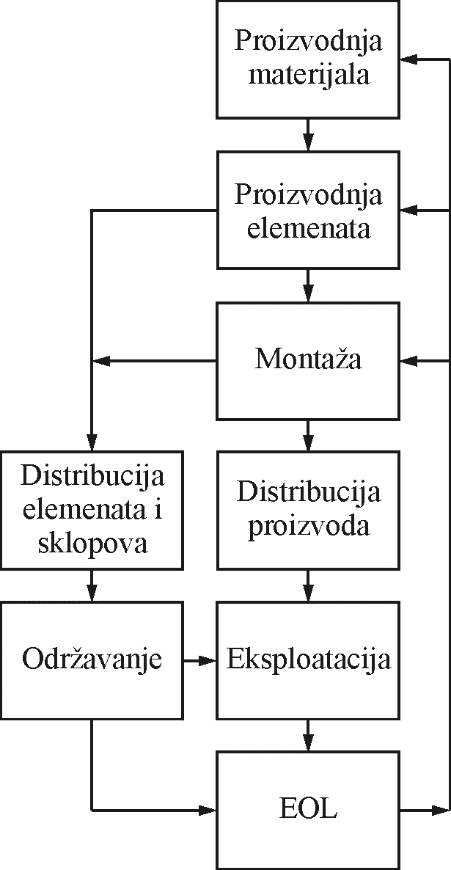 Eksploatacioni vek predstavlja period u kome se proizvod može koristiti, tj. period između početka njegove eksploatacije i trenutka kada se proizvod povlači iz eksploatacije.

Eksploatacioni vek = f(pouzdanost)
Kriterijumi – ?
Tehnički kriterijum
Primena: elementi i jednostavniji sklopovi.
Eksploatacioni vek primenom tehničkog kriterijuma se procenjuje na osnovu pouzdanosti.
Proizvođači elemenata i sklopova, u svojim katalozima, često daju podatke o eksploatacionom veku svojih proizvoda.

Primer:
Eksploatacioni vek ležaja je ograničen trenutkom u kome se javlja otkaz nekog od njegovih elemenata.
Kočione pločice
Kočioni diskovi
Ekološki kriterijum
Eksploatacioni vek primenom ekološkog kriterijuma određuje se iz uslova da je smanjenje ekološkog opterećenja životne sredine zamenom starog sa novim proizvodom veće ili jednako ekološkom opterećenju životne sredine koje se javlja kao posledica prethodne zamene.
E1
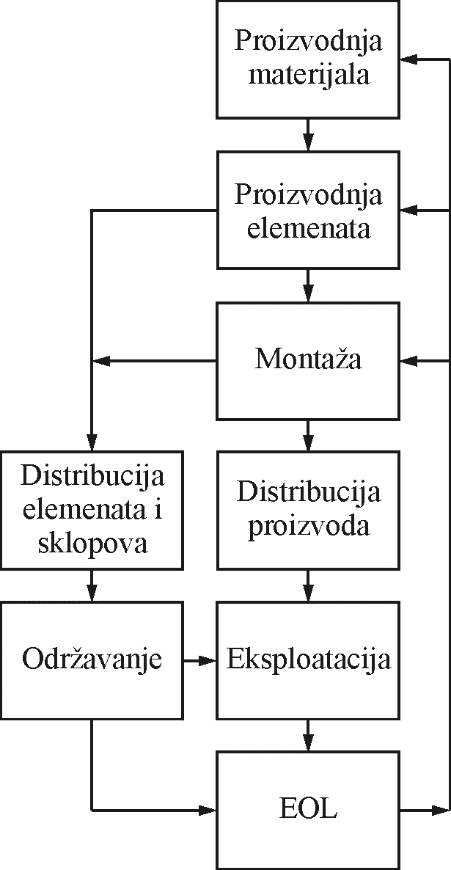 Ukupno ekološko opterećenje tokom životnog ciklusa:
E2
E3
E7
E4
E5
Pouzdanost elemenata i sklopova je uključena u ekološko opterećenje tokom eksploatacije, održavanja i distribucije elemenata i sklopova (E5, E6 i E7).
E6
E8
E1
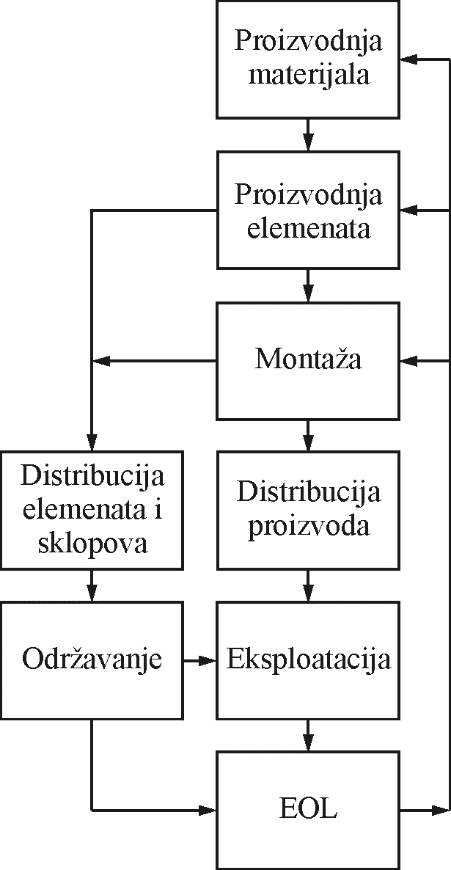 E2
Smanjenje ekološkog opterećenja koje se ostvaruje zamenom starog proizvoda novim:
E3
E7
E4
Ekološko opterećenje životne sredine, koje se javlja kao posledica zamene starog novim proizvodom:
E5
E6
E8
Eksploatacioni vek, primenom ekološkog kriterijuma, određuje se iz uslova:
Smanjenje ekološkog opterećenja koje se ostvaruje zamenom starog proizvoda novim
Ekološko opterećenje životne sredine, koje se javlja kao posledica zamene starog novim proizvodom
Primer – uticaj održavanja na promenu specifične emisije
korektivno održavanje
emisija
tolerancija
dozv. granična vrednost
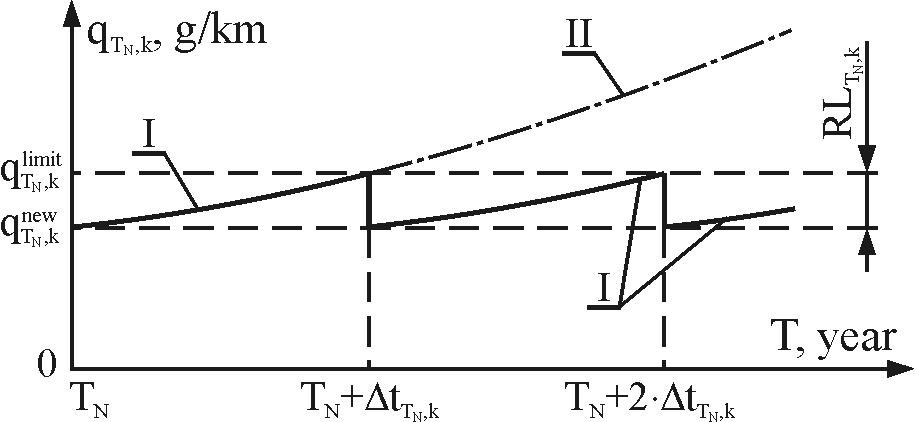 nov
godina
preventivno održavanje
Mijailović R., The optimal lifetime of passenger cars based on minimization of CO2 emission, Energy, Vol. 55, 2013, pp. 869-878
Primer – promena količnika specifične emisije i mase putničkog automobila
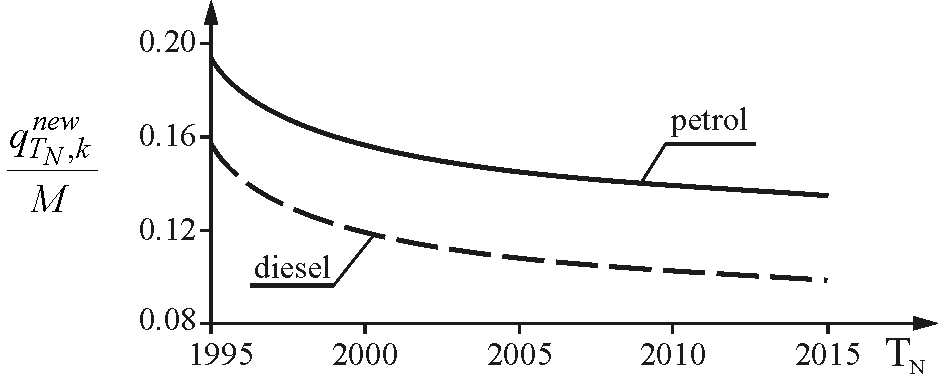 Uticaj resursa / tehnoloških ograničenja
masa putničkog automobila
izražena potreba za razvojem novih vrsta pogonskih sistema
Mijailović R., The optimal lifetime of passenger cars based on minimization of CO2 emission, Energy, Vol. 55, 2013, pp. 869-878
Primer – degradacija strukture aviona:
degradacija strukture
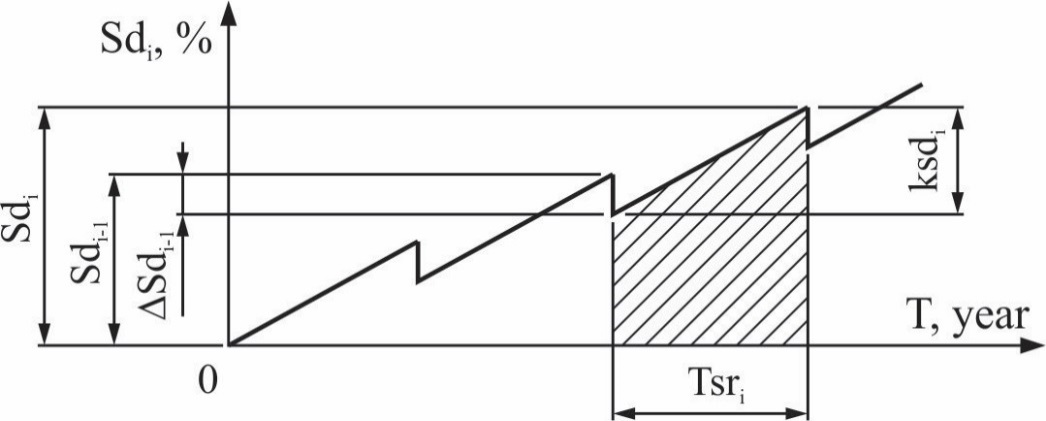 Jakovljević I., Mijailović R., Mirosavljević P., Carbon dioxide emission during the life cycle of turbofan aircraft, Energy, Vol. 148, 2018 pp. 866-875
Primer – degradacija motora aviona:
degradacija motora
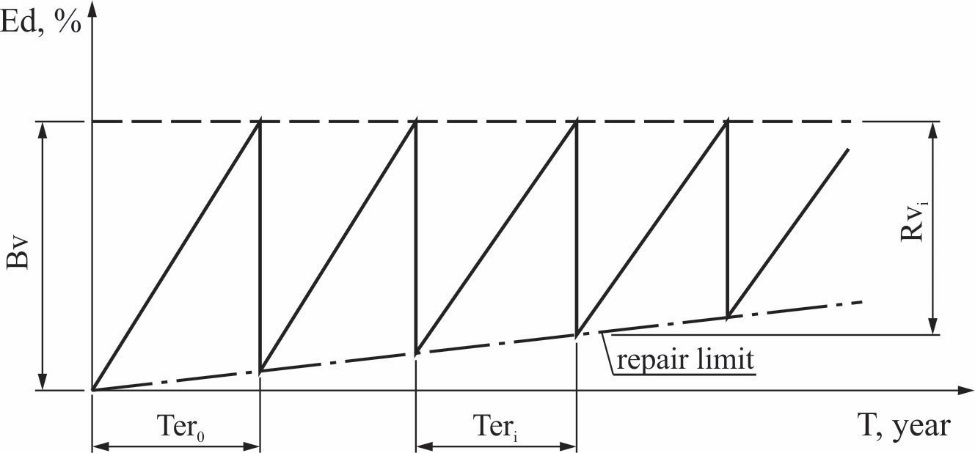 Jakovljević I., Mijailović R., Mirosavljević P., Carbon dioxide emission during the life cycle of turbofan aircraft, Energy, Vol. 148, 2018 pp. 866-875
Primer – zamena konvencionalnih (SUS) automobila sa elektro automobilima:
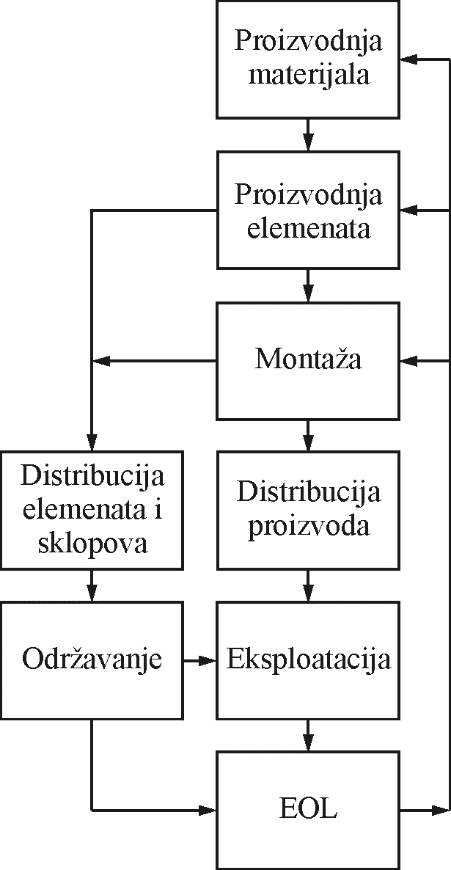 Smanjenje emisije ugljendioksida jedan je od glavnih ekoloških zadataka koji se postavlja pred saobraćajem. Neki od načina za rešavanje ovog zadatka su minimizacija razlike između stvarne starosti automobila i njegove optimalne vrednosti, kao i zamena konvencionalnih (SUS) automobila sa elektro automobilima.
E1,EC + E2,EC + E3,EC + E4,EC + E8,FFC  E5,FFC – E5,EC + +E6,FFC – E6,EC + E7,FFC – E7,EC
Petrović, T.Đ., Pešić, R.D., Petrović, M.M., Mijailović, R. (2020). Electric cars – are they solution to reduce CO2 emission?, Thermal Science, Vol. 24, No. 5А, pp. 2879-2889
dizel
benzin
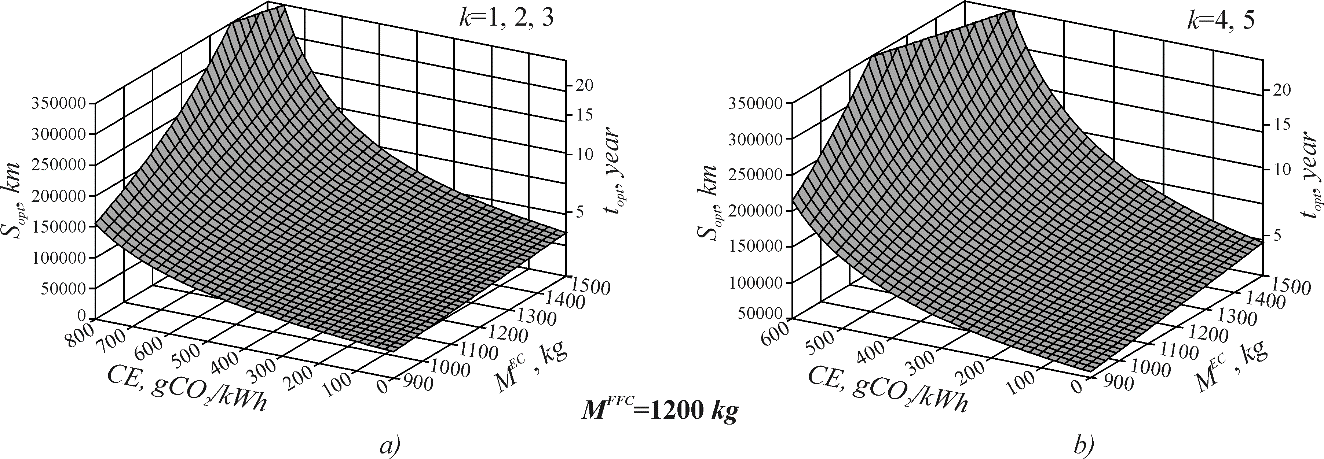 MFFC – masa konvencionalnog (SUS) automobila
MEC – masa elektro automobila
CE – emisoni faktor proizvodnje električne energije
Sopt – optimalni pređeni put
topt – optimalni eksploatacioni vek
Petrović, T.Đ., Pešić, R.D., Petrović, M.M., Mijailović, R. (2020). Electric cars – are they solution to reduce CO2 emission?, Thermal Science, Vol. 24, No. 5А, pp. 2879-2889
Ekonomski kriterijum
Sa porašću starosti proizvoda učestanost pojave otkaza elemenata i sklopova se povećava;
Posle određenog perioda se sa ekonomske strane više isplati zamena postojećeg sa novim proizvodom.
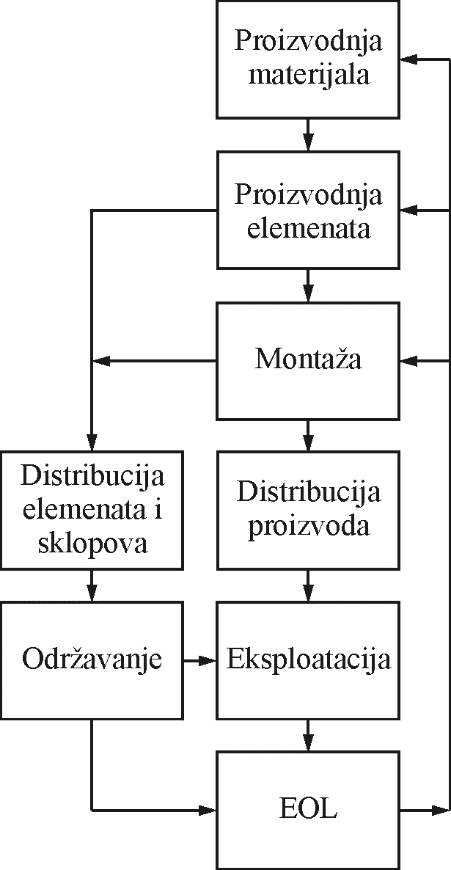 Ukupni troškovi:
C1
C1 – troškovi nabavke,
C2 – troškovi eksploatacije,
C3 – troškovi održavanja i
C4 – troškovi EOL-a.
C3
C2
C4
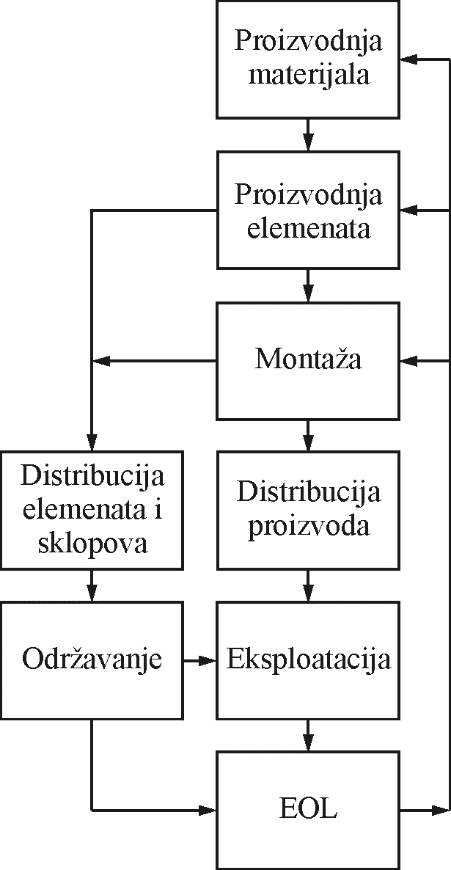 Troškovi koji se javljaju kao posledica zamene starog novim proizvodom:
C1
C3
C2
Smanjenje troškova koje se ostvaruje zamenom starog proizvoda novim:
C4
Eksploatacioni vek, primenom ekonomskog kriterijuma, određuje se iz uslova da je smanjenje troškova, koje se dobija zamenom starog sa novim proizvodom, veće ili jednako sumi troškova koja se javlja kao posledica prethodne zamene:
Smanjenje troškova koje se ostvaruje zamenom starog proizvoda novim:
Troškovi koji se javljaju kao posledica zamene starog novim proizvodom
Višekriterijumska analiza
Višekriterijumska analiza nam omogućava da, primenom neke od poznatih tehnika višekriterijumske optimizacije, izvršimo određivanje eksploatacionog veka primenom više različitih kriterijuma.
Primer:
Višekriterijumsko određivanje eksploatacionog veka primenom ekološkog i ekonomskog kriterijuma.
Koeficijentima k1 i k2 određuje se međusobni značaj u odnosu na određivanje eksploatacionog veka.
Koeficijenti k1 i k2 mogu predstavljati jedinične eksterne troškove.
Koeficijenti k1 i k2 mogu predstavljati jedinične eksterne troškove.
Jedinice – ?
k1, EUR/kg
k2, /
E, kg
C, EUR
E  k1, EUR
C  k2, EUR
Kriterijum posledica saobraćajnih nezgoda
Na koje faze životnog ciklusa kriterijum posledice saobraćajnih nezgoda ima uticaj?
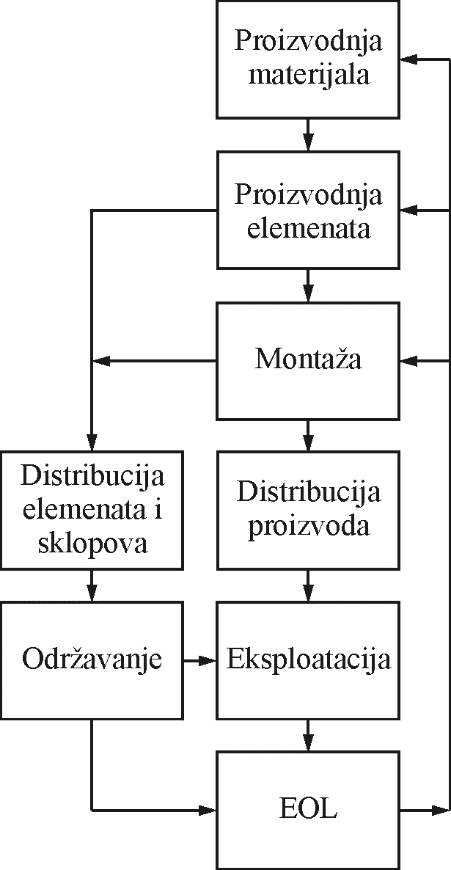 Primena uređaja koji transportnom sredstvu omogućavaju veći stepen autonomije kretanja u odnosu na učešće čoveka u procesu upravljanja transportnim sredstvom, kao i primena novijih tehnologija u izradi uređaja (npr. ABS, EBS, vazdušni jastuci... kod drumskih transportnih sredstava) pozitivno utiču na smanjenje posledica saobraćajnih nezgoda.
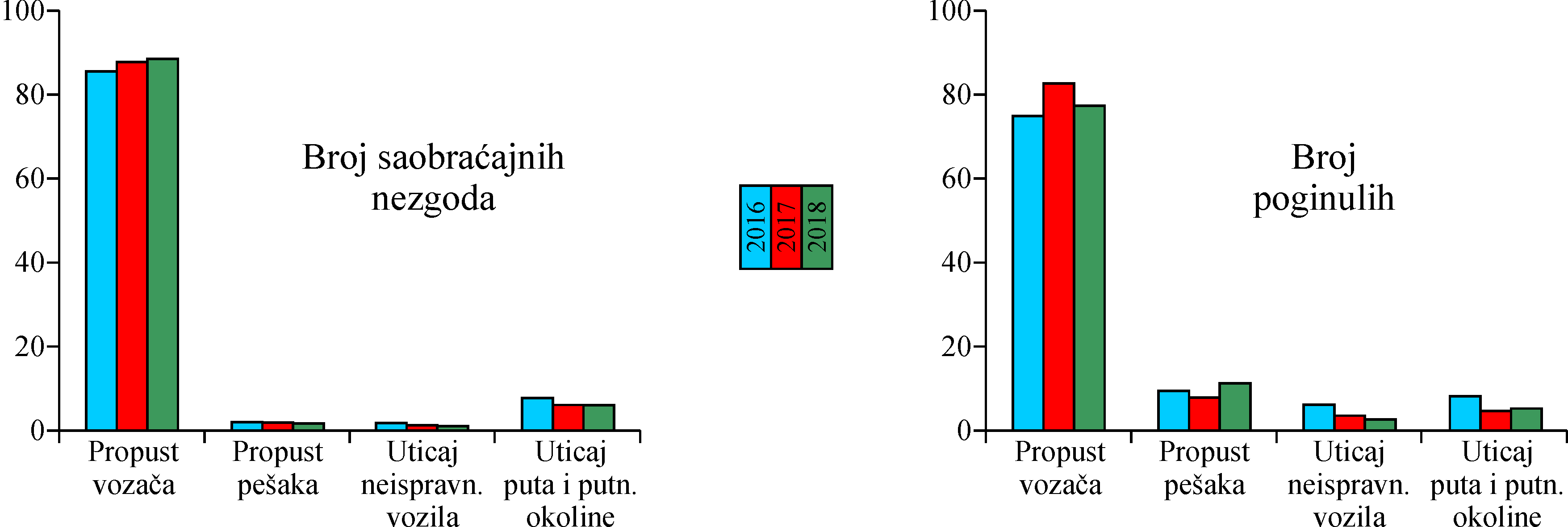 autonomni automobili
u slučaju saobraćajnih nezgoda u kojima učestvuju konvencionalni i autonomni automobili najčešće se kao posledice javljaju manja materijalna šteta i lake telesne povrede
Mijailović, M.R., Petrović, Đ., Pešić, D. (2020). Road safety as a criterion in analysis of passenger cars’ life cycle, 9th International Conference "Road Safety in Local Community" Republic of Srpska, Banja Luka, pp. 113-119
Ez  k1 + Cz  k2  E  k1 + C  k2 + EC
smanjenje (prosečno po automobilu) eksternih troškova poginulih, teško povređenih, lakše povređenih, kao i troškova koji su prouzrokovani popravkom automobila, a koji nastaju kao posledica saobraćajnih nezgoda
Pitanja?
Hvala na pažnji!